Детский сад №125 Выборгского района
Использование приема ТРИЗ «Системный оператор»
Потаповой Натальи Александровны, 
воспитателя
Санкт-Петербург
Тема: «Домашние птицы»Цель: Развивать системное мышление
Задачи:
*Формировать познавательный интерес к окружающему миру.
*Закрепить знания детей о домашних птицах.
*Учить называть птиц, их птенцов.
*Дать представление о характерных отличительных особенностях яиц домашних птиц.
*Учить образовывать слова с помощью суффиксов –о(ё)нок, уменьшительно-ласкательные прилагательные;
*Продолжать учить ориентироваться на плоскости: вверх, вниз, вправо, влево
Явился в жёлтой шубке,
- Прощайте, две скорлупки!
4
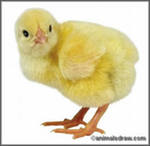 1
2
3
Покажите цыплёнку комнаты в его волшебном домике.
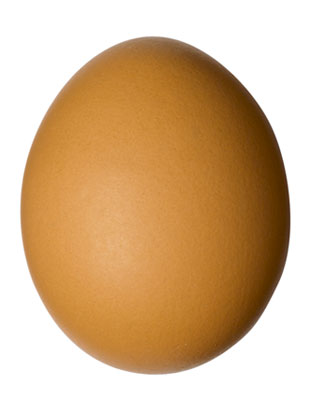 Кем или чем цыплёнок был раньше?
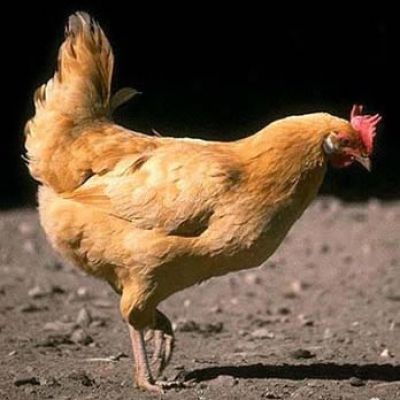 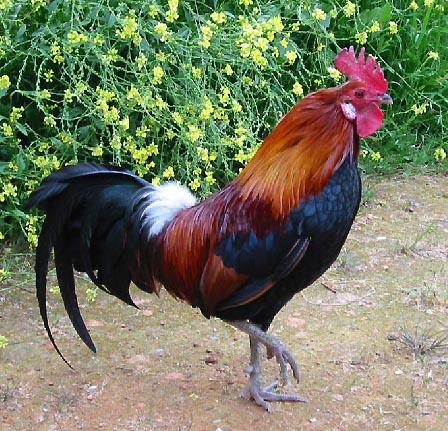 Кем станет цыплёнок, когда вырастет?
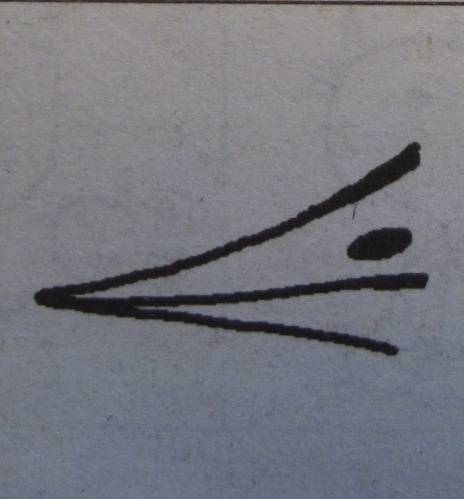 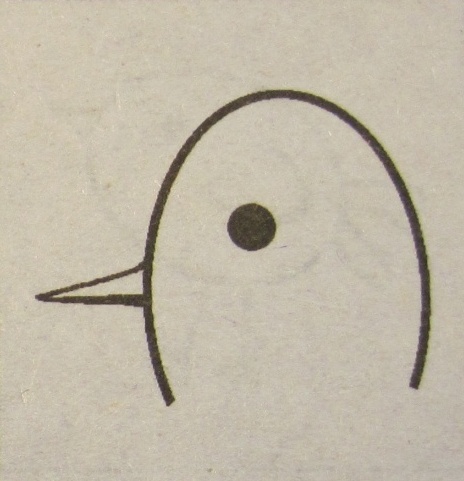 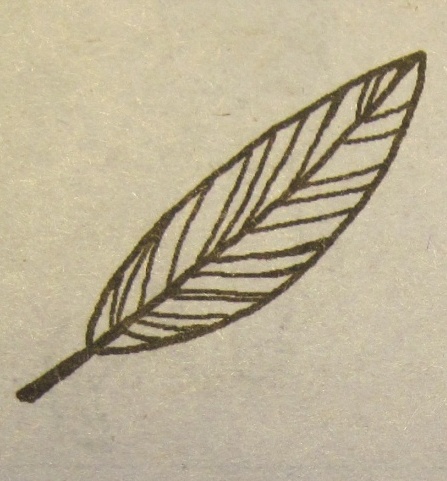 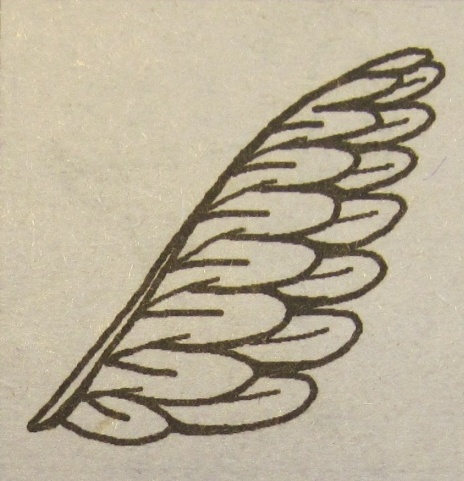 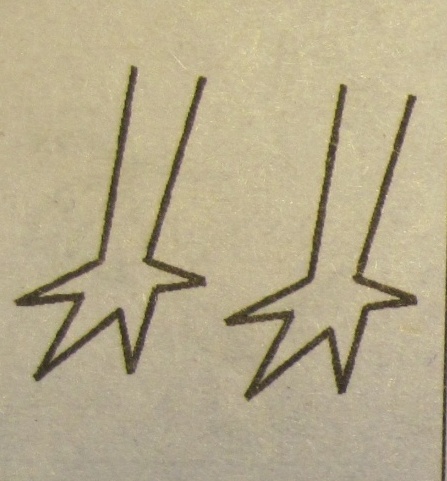 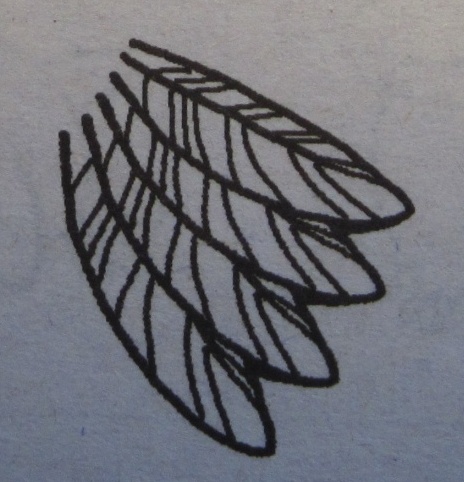 Из каких частей состоит цыплёнок?
Игра «Назови ласково» (клюв – клювик и т.д.)
[Speaker Notes: Перечислить части тела цыпленка. Игра на словообразование (клюв – клювик и т.д.)]
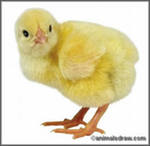 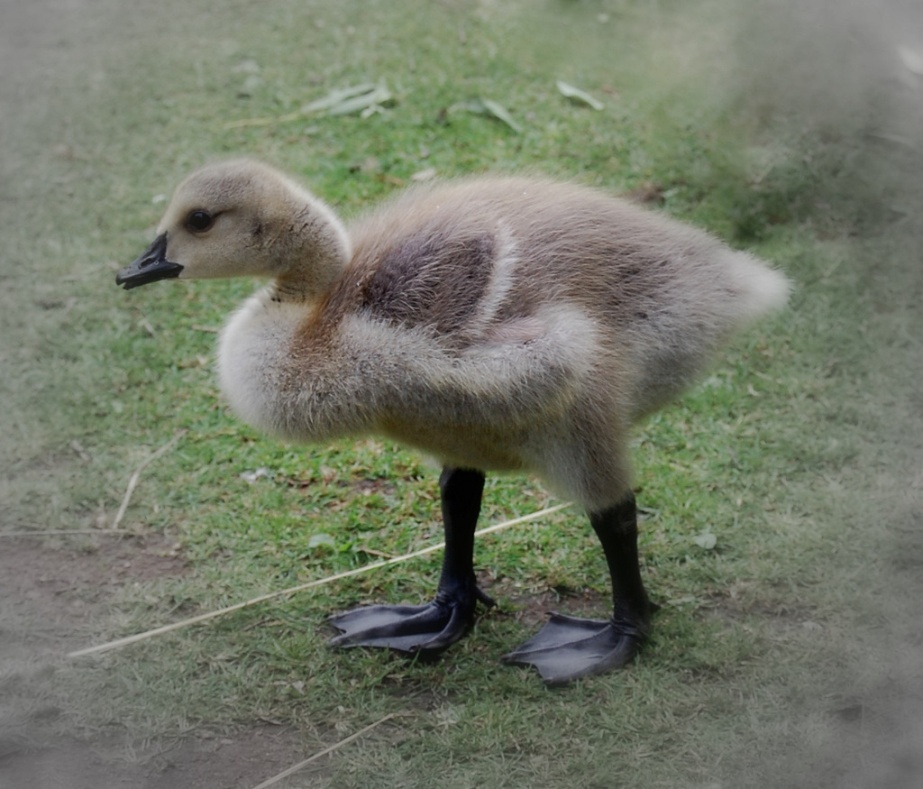 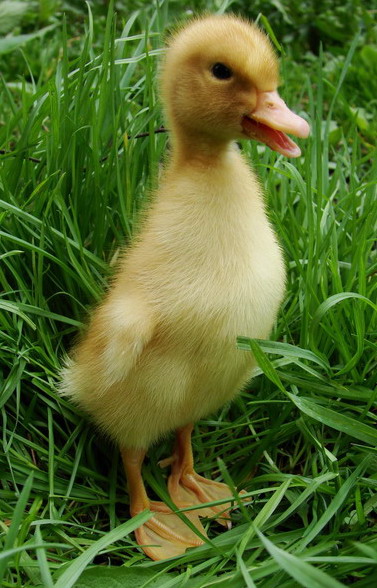 Игра «Чем похожи и чем отличаются?»
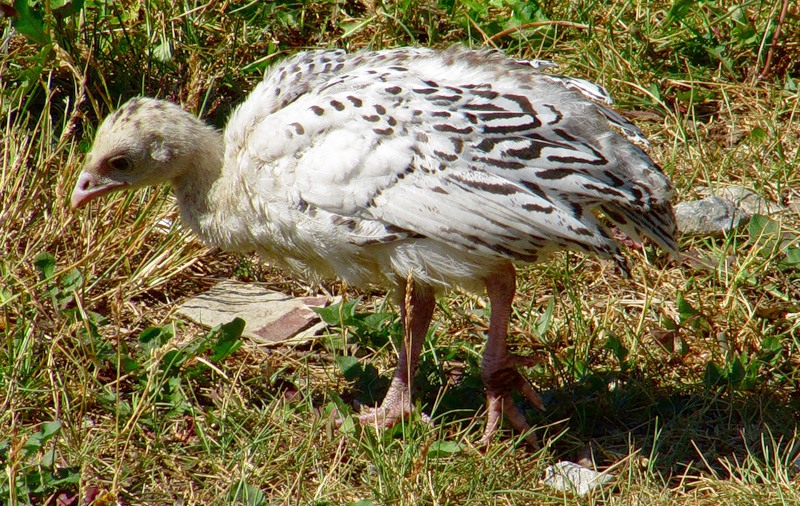 [Speaker Notes: Сравнение: у цыпленка клюв острый, а у утенка нос тупой. У цыпленка лапки тонкие, а у утенка лапки с перегородками и т.д. Словесная игра: носик утенка – утиный нос, лапки гусенка – гусиные лапки и т.д.]
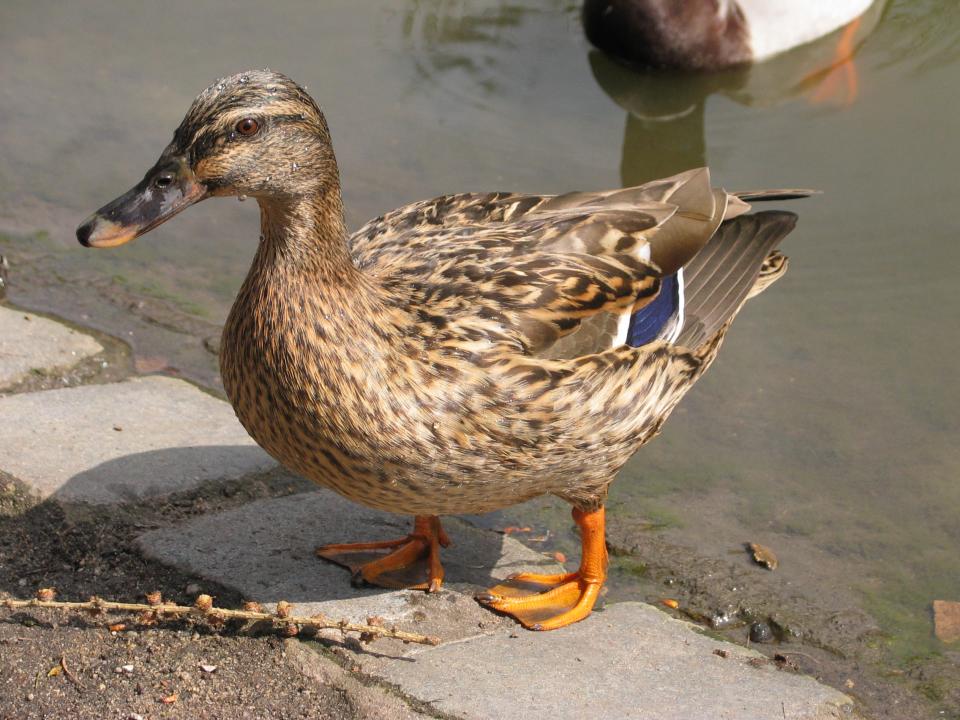 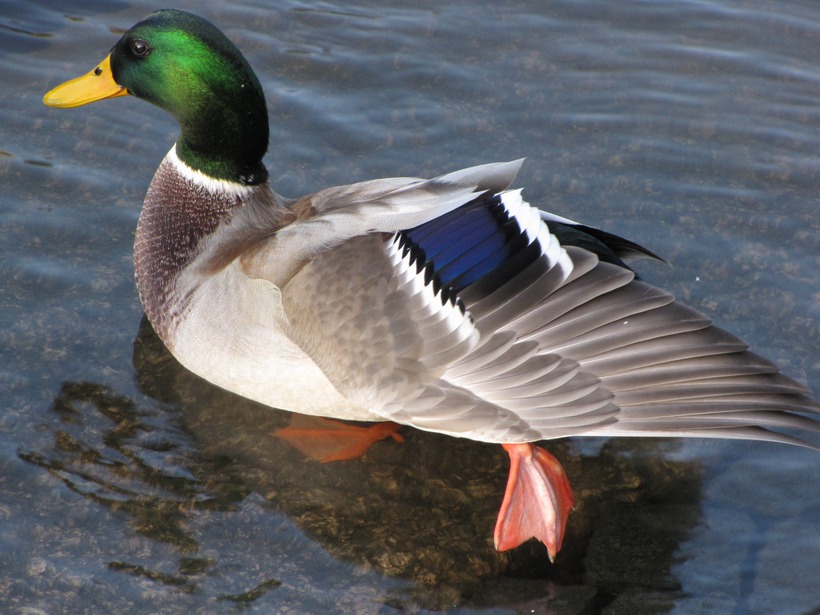 Пёстрая крякуша
Ловит лягушек,
Ходит вразвалочку-
Спотыкалочку.
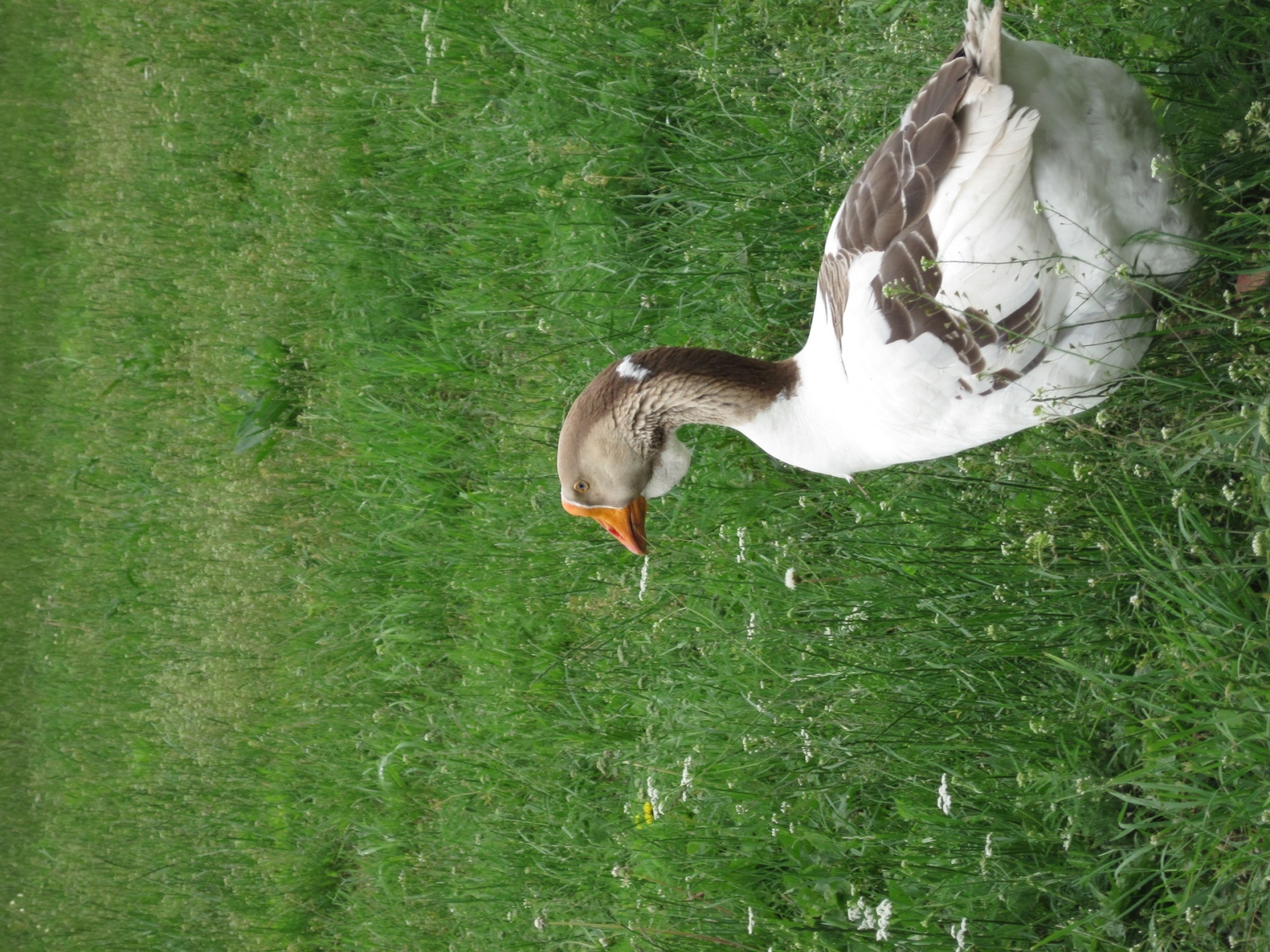 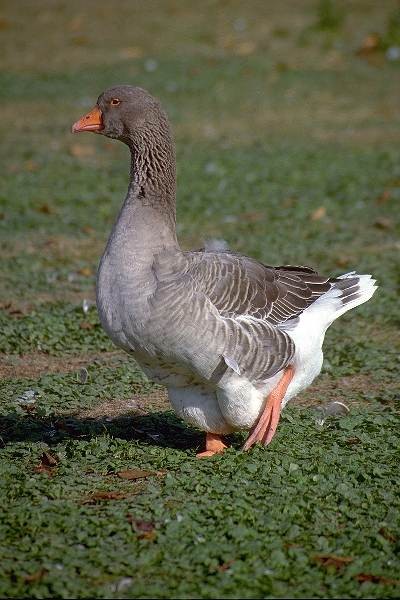 Длинная шея, 
Красные лапки-
Щиплет за пятки, 
Беги без оглядки.
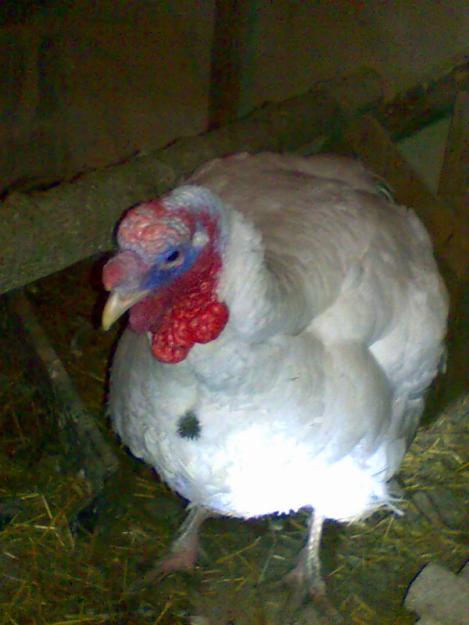 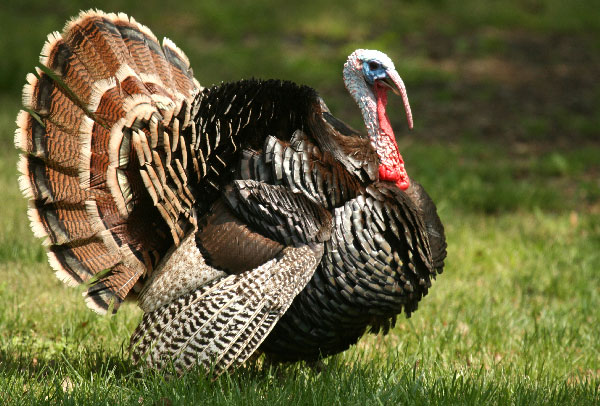 Распускает хвост павлином,
Ходит важным господином.
По земле ногами – стук,
А зовут его …?
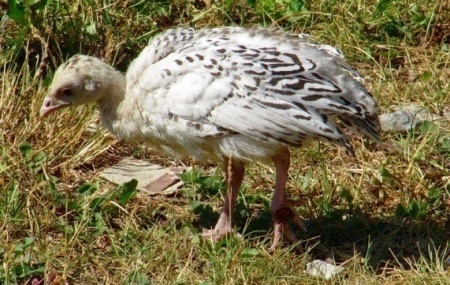 Игра «Чья мама?»
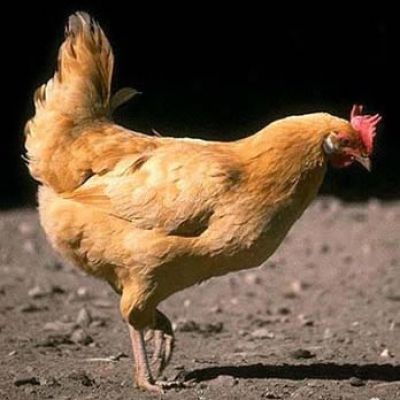 1
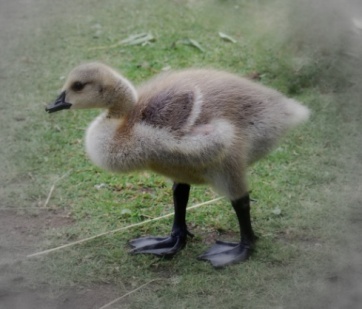 2
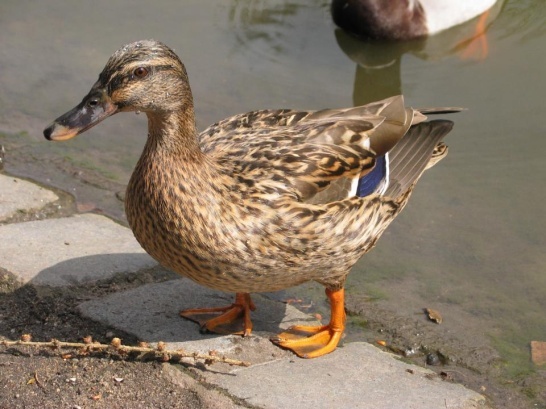 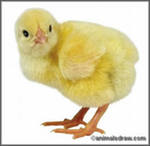 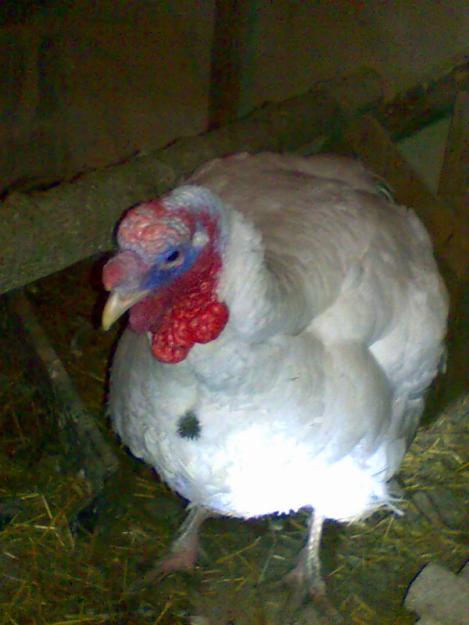 4
3
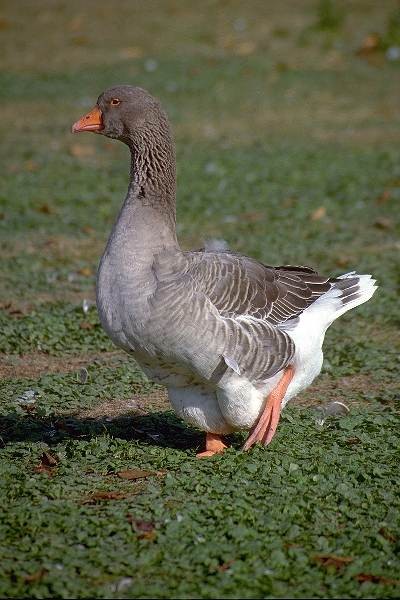 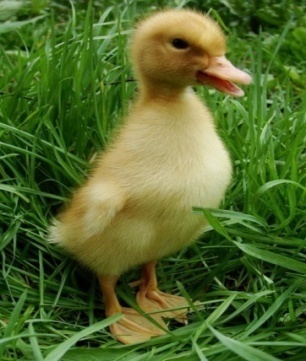 [Speaker Notes: Подвижная игра «Найди маму»]
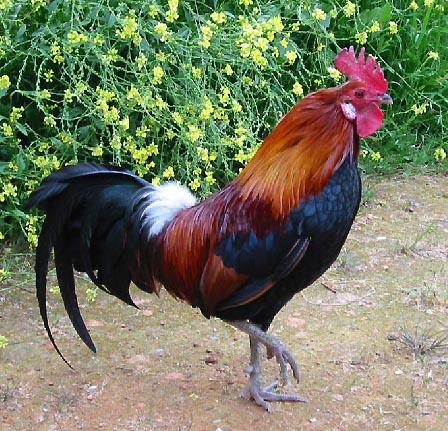 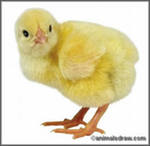 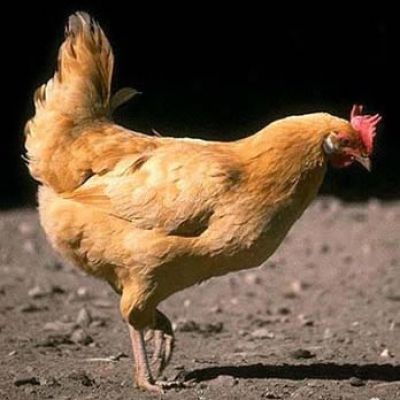 Что и как изменится у цыплёнка,
когда он вырастет?